LA FORESTACIÓN EN URUGUAY: CAMBIO DEMOGRÁFICO YEMPLEO EN TRES LOCALIDADES
Piñeiro y Carámbula
No existe un consenso respecto a los efectos que produce la forestación en la dinámica poblacional de las regiones.
QUÉ PASÓ EN NUESTRA REGIÓNComparemos año 2000 respecto al año 2011
TACUAREMBÓ AÑO 2000FUENTE DIEA-MGAP
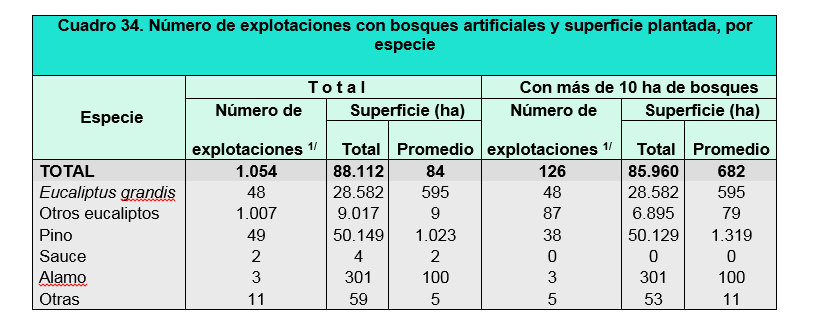 CERRO LARGO AÑO 2000FUENTE DIEA-MGAP
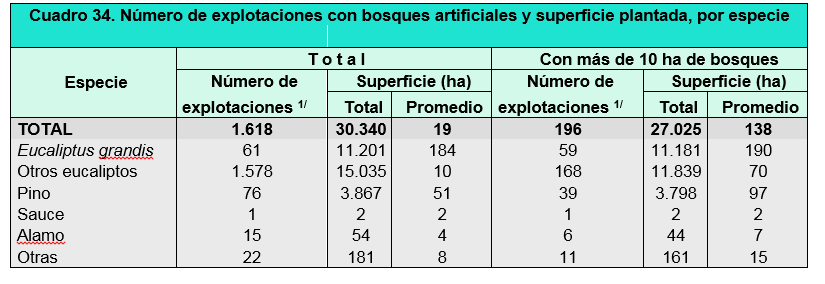 RIVERA AÑO 2000FUENTE DIEA-MGAP
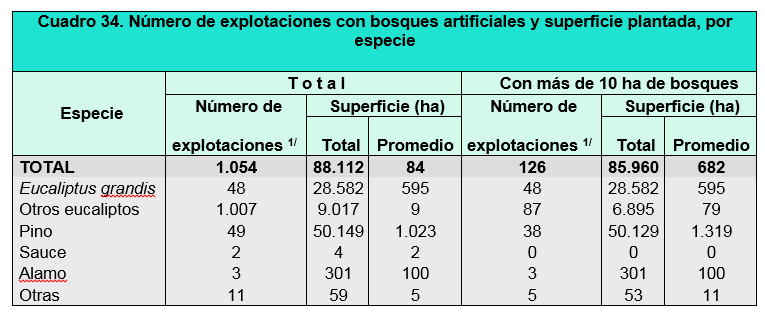 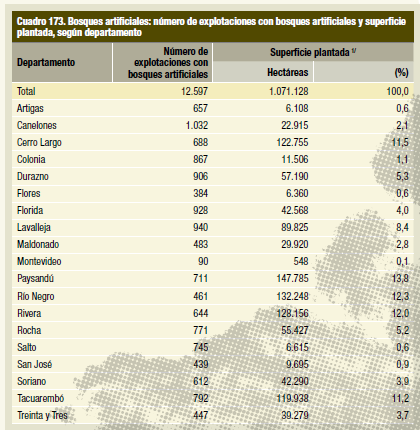 A partir del trabajo recomendado se ve qué existen dos perspectivas respecto al impacto qué puede generar la forestación respecto a la dinámica poblacional.Cuáles son?Página 87
PRINCIPALES HALLAZGOS -Los territorios bajo estudio, la forestación no acelera el proceso de despoblamiento rural.-es posible desechar la hipótesis que plantea una reducción significativa de la población rural en los territorios con influencia forestal.
No obstante ello…..-si consideramos la variable, concentración de las plantaciones forestales, se constata una marcada diferencia entre las que tienen menos forestación pierden menos población (-4% de área forestada) frente a una pérdida mayor en aquellas áreas donde hay mayor intensificación en el área forestada.
-En las localidades menores a los 1000 habitantes hay un crecimiento diferenciado por estar o no influenciado por la forestación.
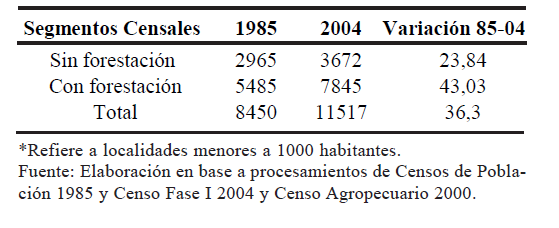 - Algo similar ocurre con las localidades menores los 2000 habitantes. -No tanto en las menores a 5000 habitantes.Es mayor la influencia en las menores de 2000 habitantes.
CONCLUSIONES-Se constata que la forestación no genera o produce efectos de expulsión de población rural en el período 1985-2004.-en la población rural dispersa con forestación presentan una caída inferior a las con SIN forestación.
-la forestación NO estaría acelerando el proceso de expulsión de la población rural. -en las localidades pequeñas se observa un importante crecimiento de la población y no para las localidades rurales mayores.
https://www.youtube.com/watch?v=gpUt5zSejVM